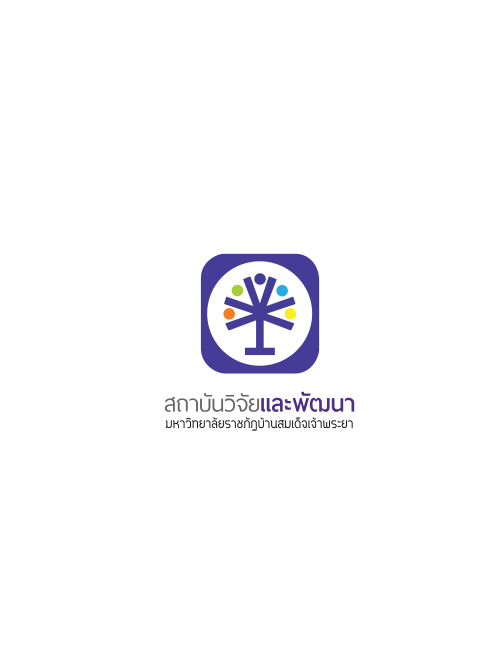 โครงการการพัฒนาศักยภาพคณาจารย์เพื่อก้าวเข้าสู่การเป็นนักวิจัยขั้นสูง
1
ระยะที่ 1 โครงการการพัฒนาศักยภาพคณาจารย์เพื่อก้าวเข้าสู่การเป็นนักวิจัยขั้นสูง
วันที่ 15 มิถุนายน 2563
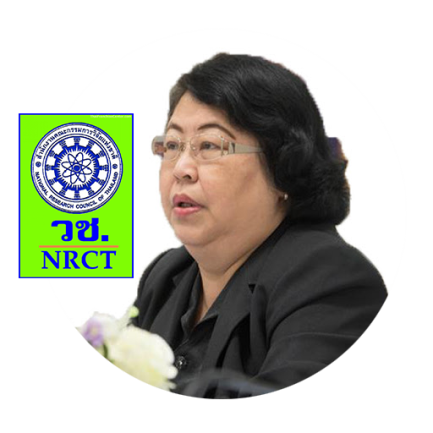 ช่วงเช้า-รับฟังแนวทาง
รับฟังแนวทางในการพัฒนาชุดโครงการวิจัยเชิงพื้นที่ ตามแนวทางการจัดสรรทุนสนับสนุนงานวิจัยเชิงกลยุทธ์ โดย อาจารย์สุนันทา สมพงษ์ ผู้ทรงคุณวุฒิจาก สำนักงานวิจัยแห่งชาติ (วช.)
ช่วงบ่าย-การจับกลุ่มพัฒนาชุดโครงการ
1
น้องเลี้ยง
พี่เลี้ยง
ชุดโครงการวิจัย
น้องเลี้ยง จัดกลุ่ม 3-5 คน ต่อพี่เลี้ยง 1 คน เพื่อพัฒนาชุดโครงการวิจัย ภายใต้กรอบวิจัยฯ ประจำปีงบประมาณ 2564
โครงการย่อยที่ 1
2
โครงการย่อยที่ 2
3
โครงการย่อยที่ 3
2
ระยะที่ 2 โครงการการพัฒนาศักยภาพคณาจารย์เพื่อก้าวเข้าสู่การเป็นนักวิจัยขั้นสูง
วันที่ 21 กรกฎาคม 2563
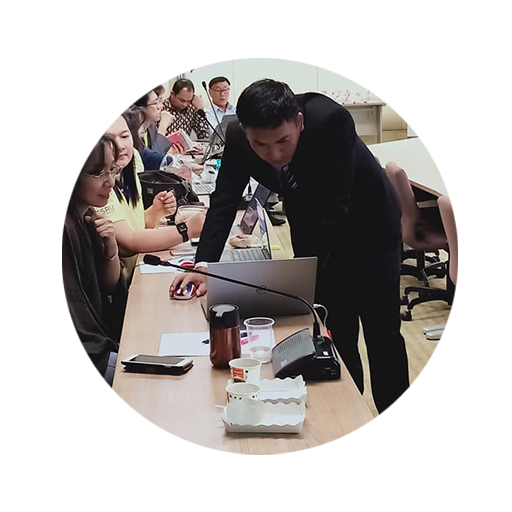 การแก้ไขปัญหาทางสถิติเพื่อใช้ในการพัฒนาโครงการ
บรรยายกระบวนการทางสถิติที่เหมาะสม เพื่อเพิ่มคุณภาพงานวิจัย 
โดย รศ.ดร.พูลพงศ์ สุขสว่าง อาจารย์ประจำหน่วยวิจัยวิทยาการปัญญาและนวัตกรรม มหาวิทยาลัยบูรพา
สื่อการเรียนรู้สถิติเพื่อการวิจัย 20 หน่วย
ช่วงเช้า
สถิติพื้นฐานเพื่อการทำวิจัยเชิงพื้นที่เบื้องต้นประกอบด้วย 
t-test,anova,corelation,regression
ถาม-ตอบ การเลือกใช้สถิติที่เหมาสมกับการพัฒนาโครงการวิจัยแต่ละประเภท
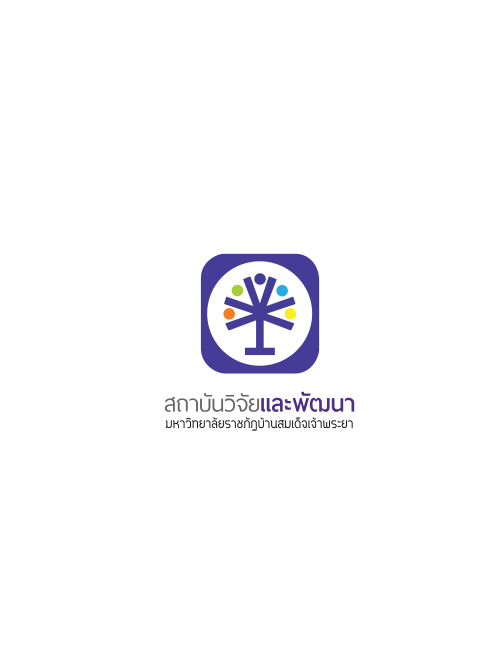 สถิติขั้นสูงเพื่อการสร้างโมเดล และการหาความสัมพันธ์ขององค์ประกอบต่างๆในการวิจัยเชิงพื้นที่ ประกอบด้วย exploratory factor analysis confirmatory factor analysis, SEM,path analysis
ช่วงบ่าย-การจับกลุ่มพัฒนาชุดโครงการ
3
ระยะที่ 3 โครงการการพัฒนาศักยภาพคณาจารย์เพื่อก้าวเข้าสู่การเป็นนักวิจัยขั้นสูง
วันที่ 31 กรกฎาคม 2563 - 2 สิงหาคม 2563
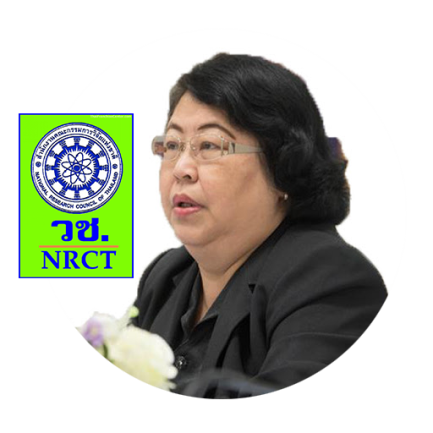 นำเสนอชุดโครงการ
Proposal
นำเสนอชุดโครงการ กับทีมงานผู้ทรงคุณวุฒิ 
อาจารย์สุนันทา สมพงษ์ จาก สำนักงานวิจัยแห่งชาติ (วช.)
กำหนดการนำเสนอชุดโครงการวิจัยจำนวน 20 ชุด (ชุดละ 30 นาที)
2 สิงหาคม 2563
31 กรกฎาคม 2563
1 สิงหาคม 2563
6  ชุดโครงการวิจัย
7 ชุดโครงการวิจัย
7 ชุดโครงการวิจัย
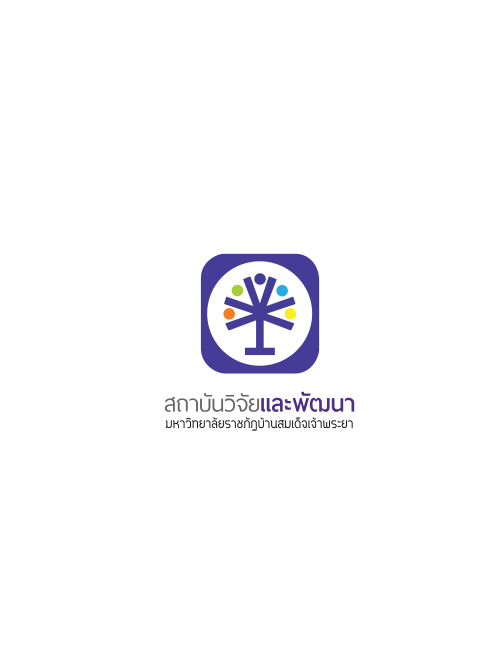 บทบาทและหน้าที่
น้องเลี้ยง
พี่เลี้ยง
ที่ปรึกษาโครงการ
ระยะที่ 2
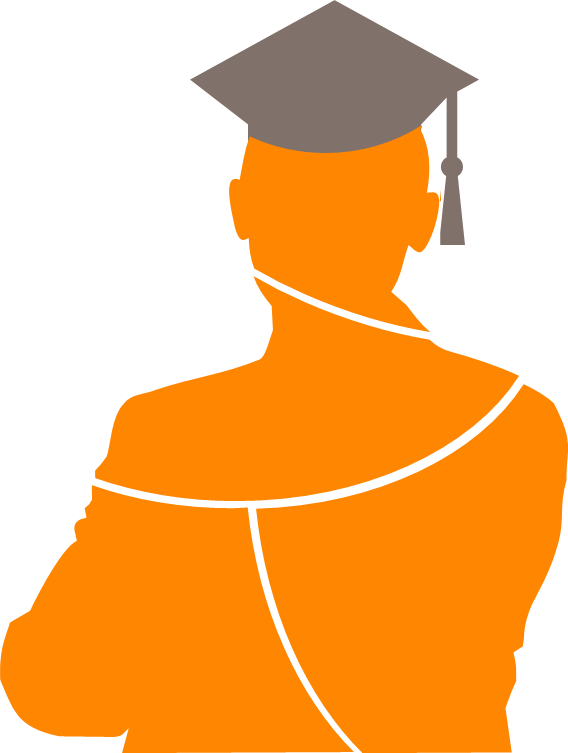 +
กรอบชุดโครงการ
ข้อเสนอชุดโครงการ
หัวหน้าชุดโครงการวิจัย
ระยะที่ 3
+
+
หัวหน้าโครงการวิจัยย่อย
ข้อเสนอชุดโครงการ
ข้อเสนอโครงการย่อย
กรอบชุดโครงการ
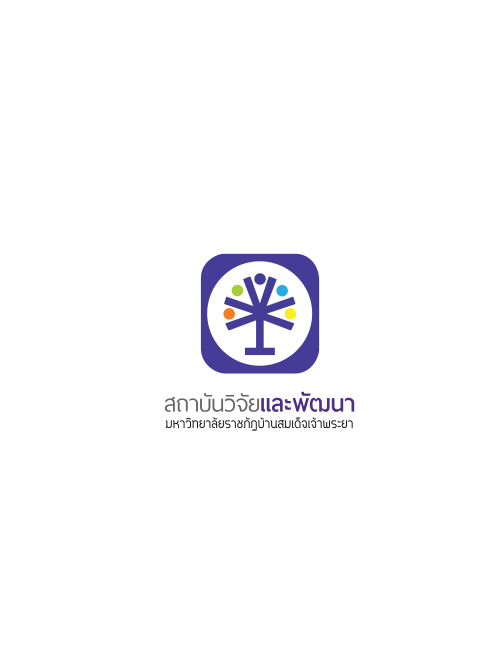 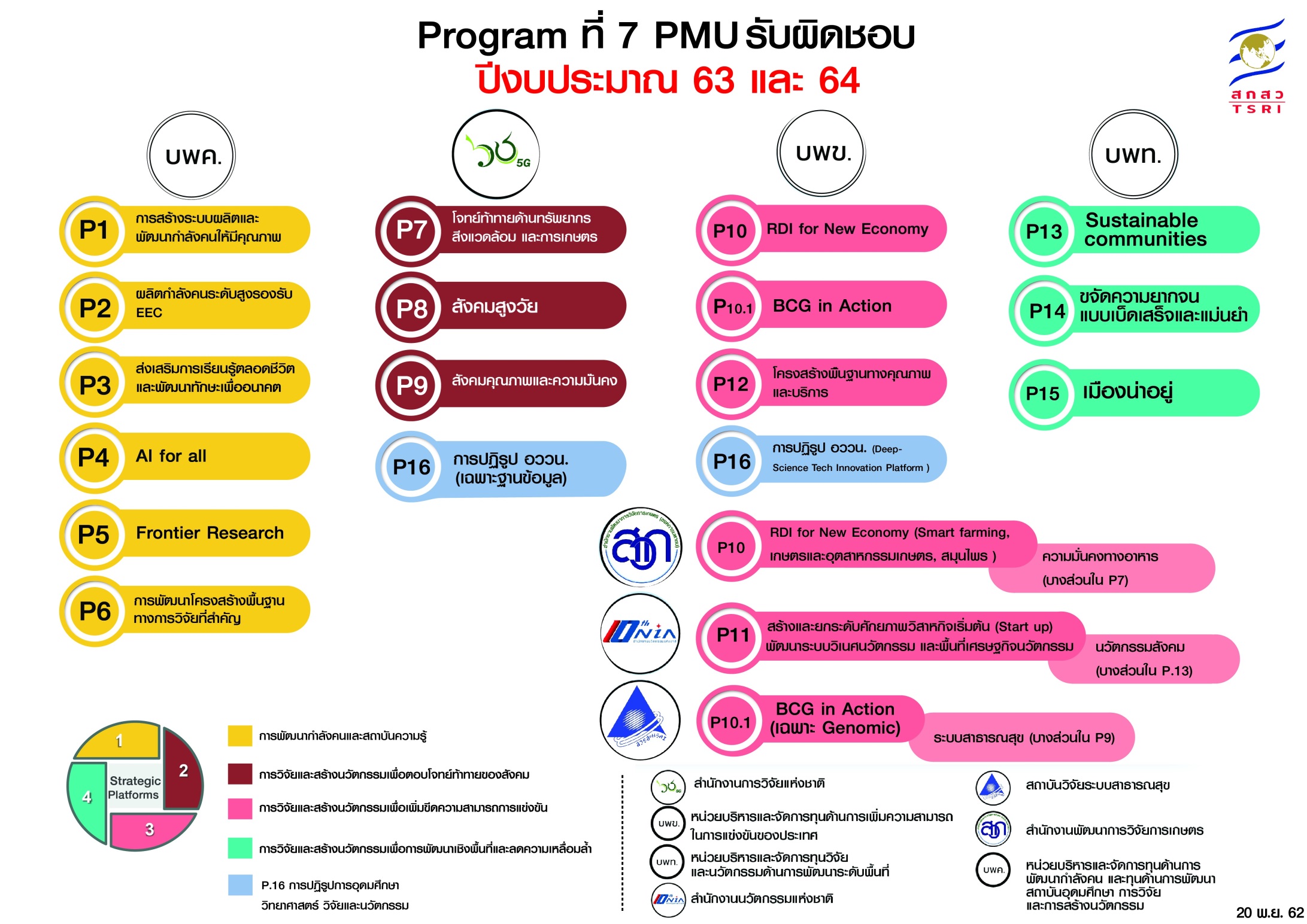 แพลตฟอร์มที่ 4
การวิจัยและสร้างนวัตกรรมเพื่อการพัฒนาเชิงพื้นที่และลดความเหลื่อมล้ำ
นวัตกรรมสําหรับเศรษฐกิจฐานรากและชุมชนนวัตกรรม
OKR  O4.13
โปรแกรมที่ 13
นวัตกรรมสําหรับเศรษฐกิจฐานรากและชุมชนนวัตกรรม
KR4.13.1
มูลค่าเศรษฐกิจ
KR4.13.2
สร้างสรรค์บนฐานทุน ทรัพยากร วัฒนธรรมในพื้นที่เพิ่มขึ้นร้อยละ 10 ต่อปี
เกิดนวัตกรรมชุมชน
เพื่อยกระดับรายได้ให้กับชุมชน ปีละ 1,000 นวัตกรรม
จํานวน smart Community
ชุมชนนวัตกรรม มีความสามารถในการพัฒนาการพึ่งตนเองและจัดการตนเอง เพิ่มขึ้น 3,000ชุมชนภายในปี 2565
KR4.13.3
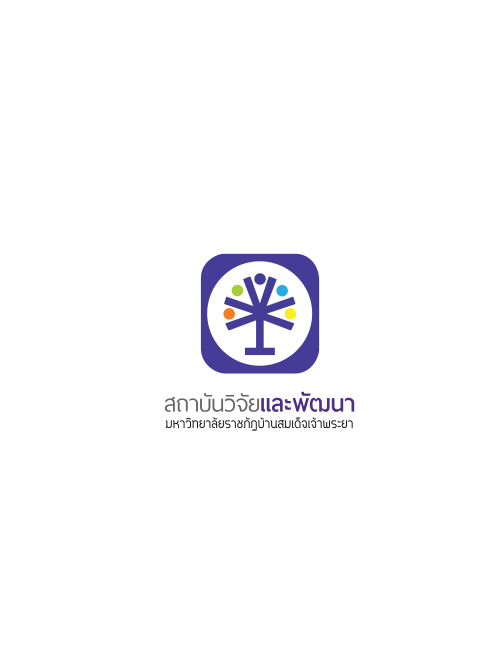 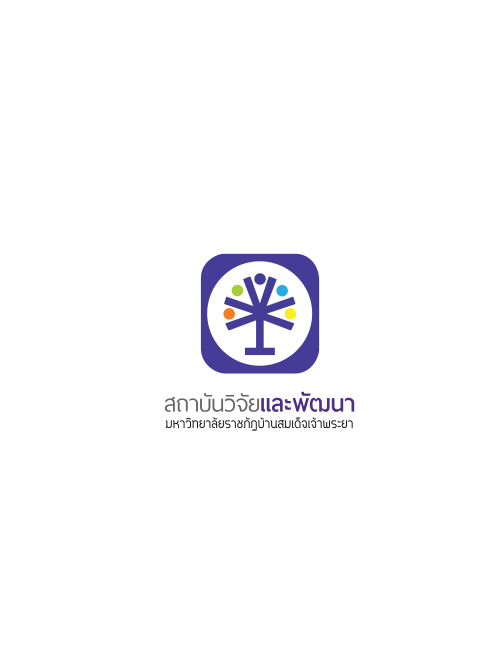 เอกสารประกอบชุดโครงการ
1
01 สรุปกรอบชุดโครงการวิจัย
02 แบบฟอร์มข้อเสนอโครงการวิจัยเชิงหลักการ ปีงบ 64      Concept Proposal
2
Click เพื่อดูเอกสาร
Click เพื่อดูเอกสาร
Click เพื่อดูเอกสาร
03 แบบฟอร์มข้อเสนอชุดโครงการ Full Proposal
3
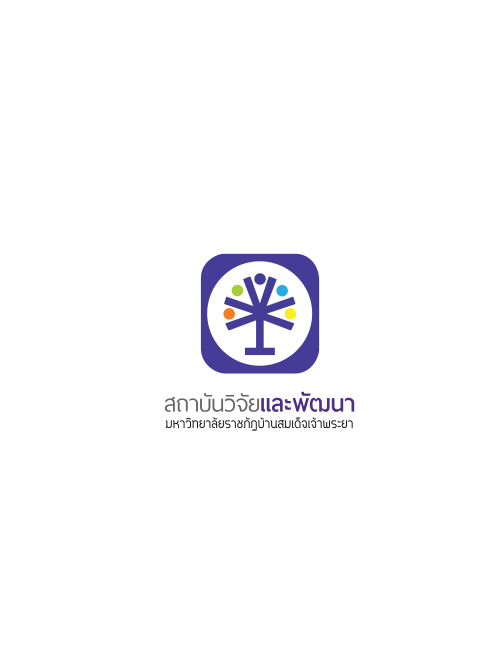 วิธีใช้งาน การเข้าห้องประชุมออนไลน์
แบบที่ 1
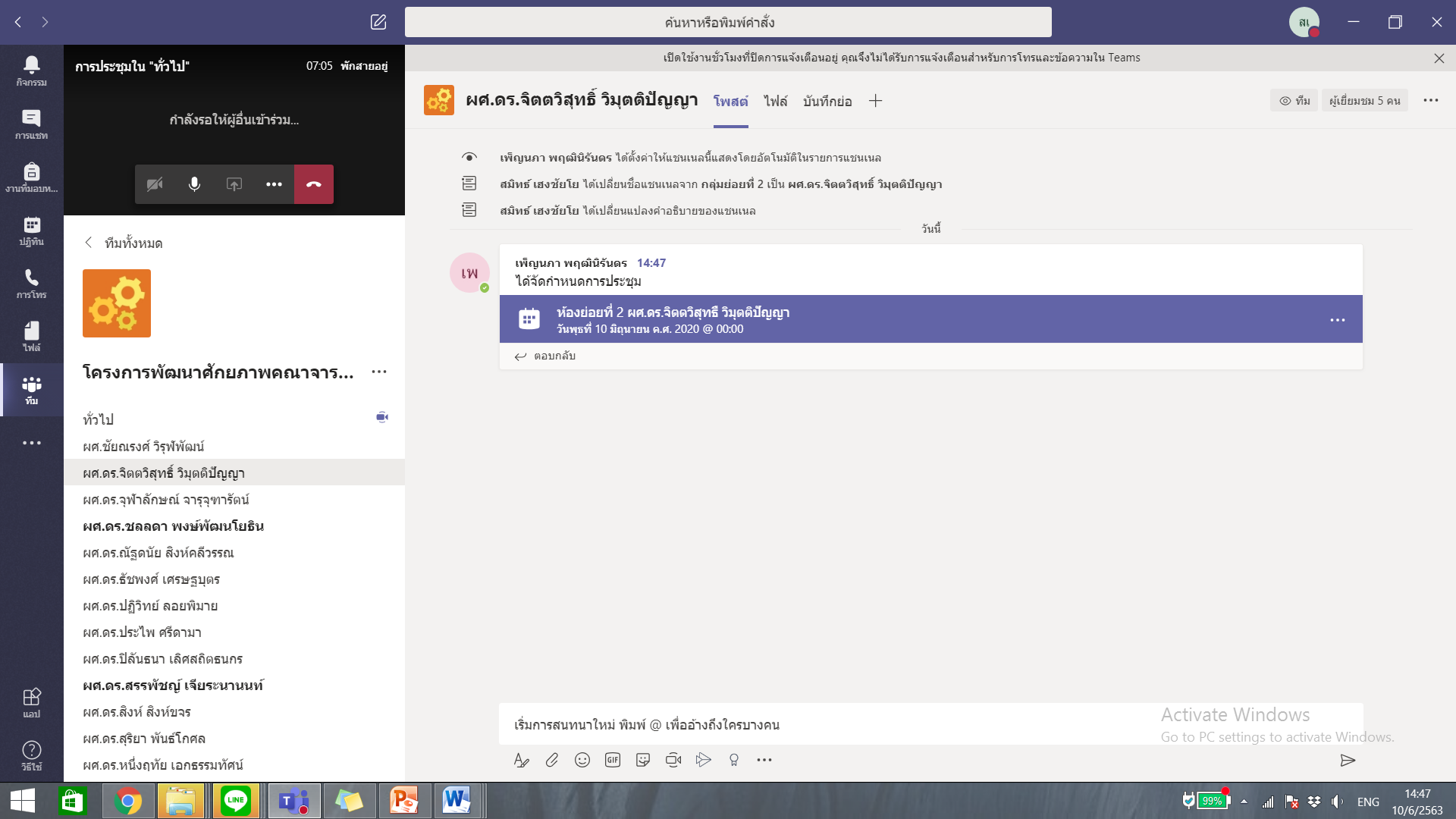 3.DoubleClick ที่แถบเพื่อเข้าห้องประชุม
1.Click Icon
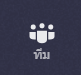 2.Click ที่ชื่อพี่เลี้ยง
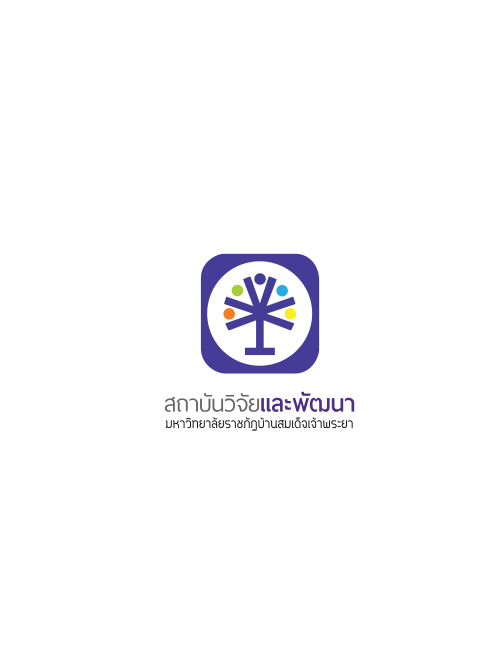 วิธีเข้าใช้งาน การเข้าห้องประชุมออนไลน์
แบบที่ 2
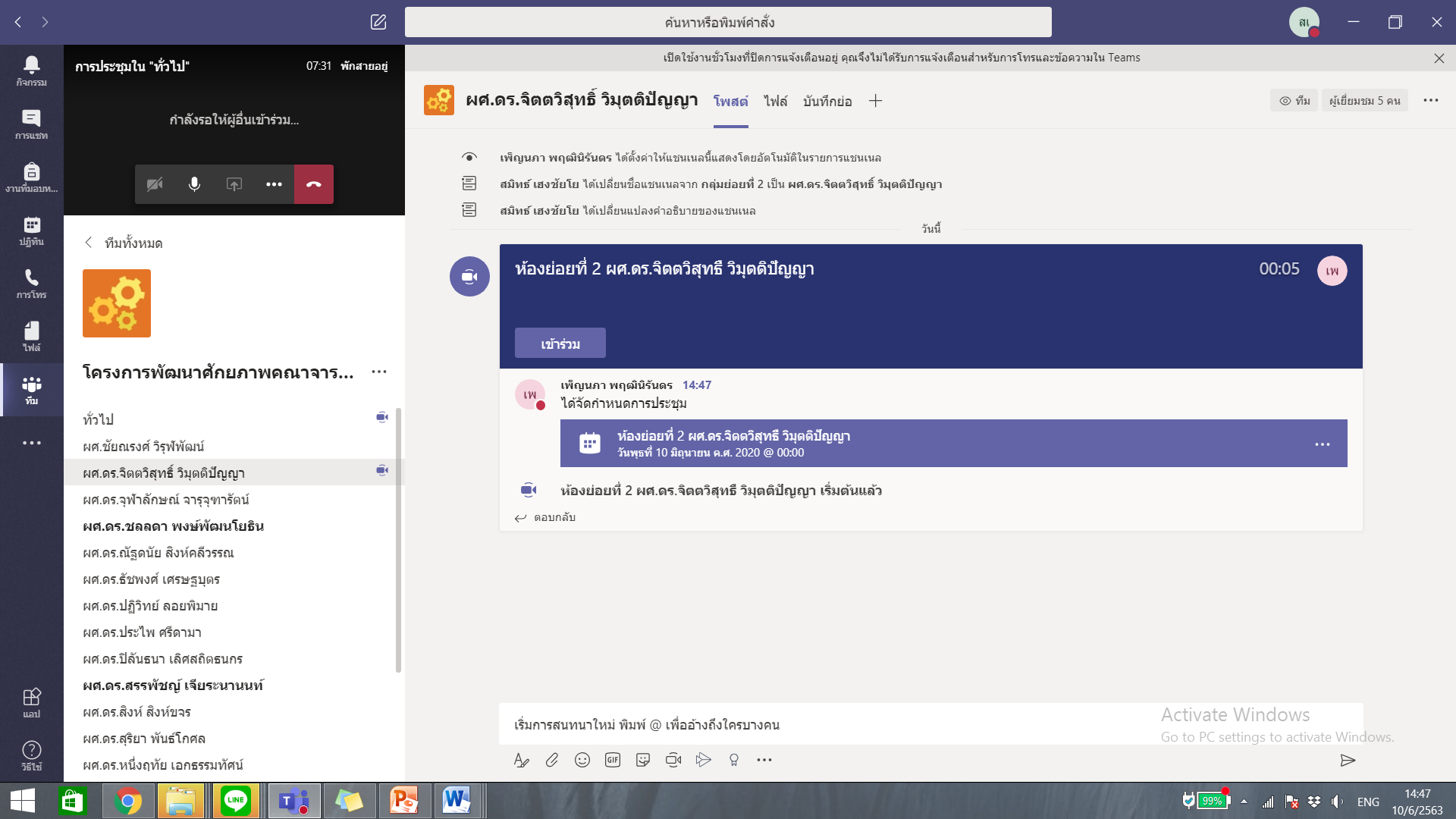 1.Click Icon
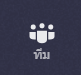 3.Click ที่ปุ่มเข้าร่วมประชุม
2.Click ที่ชื่อพี่เลี้ยง
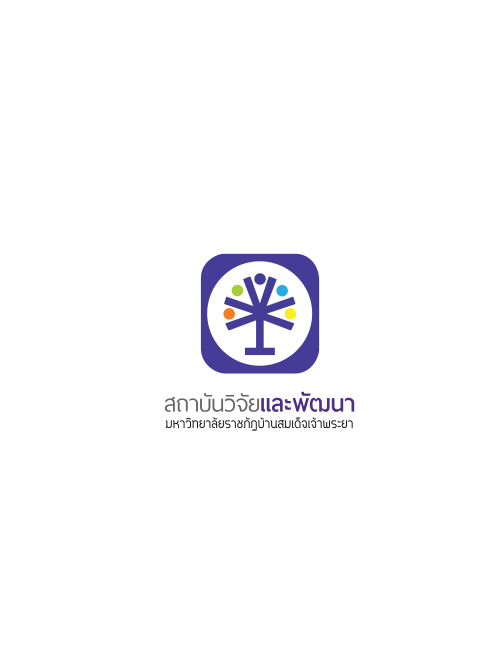 สรุปรายชื่อน้องเลี้ยงแบ่งตามคณะ จำนวน 68 คน
มนุษย์ศาสตร์และสังคมศาสตร์
ครุศาสตร์
วิทยาการจัดการ
จำนวน
10
คน
จำนวน
17
คน
จำนวน
12
คน
วิศวกรรมศาสตร์และเทคโนโลยีอุตสาหกรรม
คณะวิทยาศาสตร์และเทคโนโลยี
วิทยาลัยการดนตรี
จำนวน
17
คน
จำนวน
8
คน
จำนวน
4
คน